Single Voices, Global ChoicesPojedyncze głosy, Globalne wybory
Projekt etwinning 2020/21
Każdego miesiąca projekt będzie się koncentrował na jednym międzynarodowych wydarzeniu utworzonych przez ONZ i inne organizacje.
Dni międzynarodowe są okazją do edukowania w kwestiach budzących niepokój, do rozwiązywania problemów globalnych i wzmacniania osiągnięć ludzkości. 
Pomogą stworzyć obywateli globalnych, którzy są świadomi szerszego świata, mają poczucie swojej roli jako obywateli świata.
Dolnośląski Zespół Szkół w Karpaczu
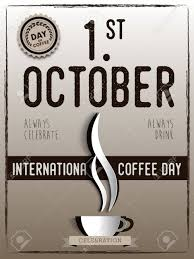 International Coffee Day
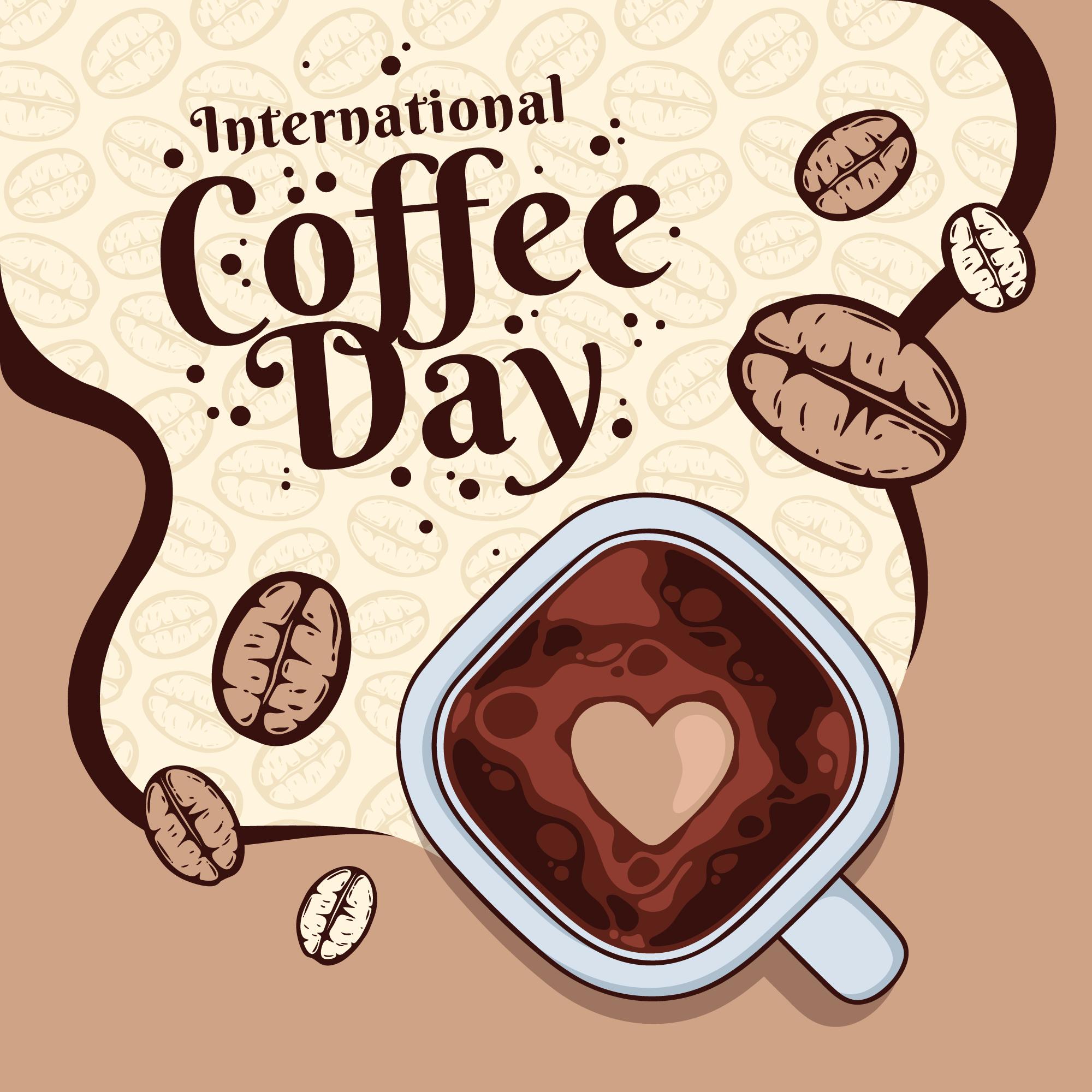 Dzień Kawy został oficjalnie ustanowiony w 2015 r. 
Podczas wystawy światowej Expo w Mediolanie, International Coffee Organization (organizacja, która zrzesza kraje eksportujące kawę oraz jej największych importerów) zorganizowała pierwsze obchody Międzynarodowego Dnia Kawy.
International Coffee Day
Międzynarodowy Dzień Kawy obchodzony jest co roku 1 października:
aby docenić i uczcić wysiłki wszystkich osób związanych z branżą kawową, 
a także dać miłośnikom kawy okazję do podzielenia się swoją miłością do trunku.
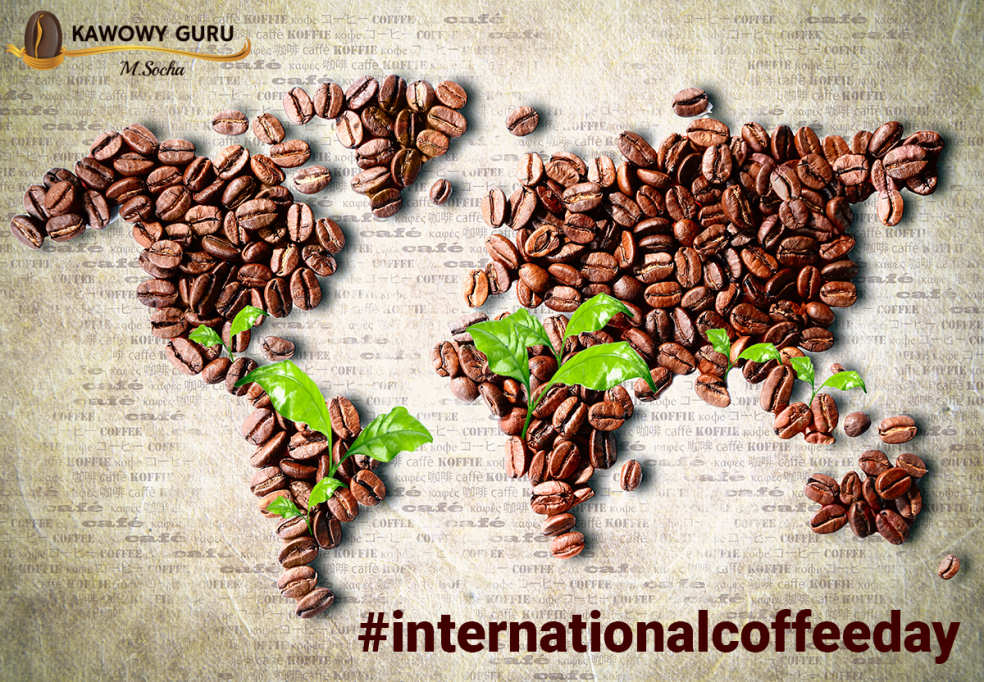 International Coffee Day
International Coffee Organization wykorzystuje Dzień Kawy również do propagowania sprawiedliwego handlu kawą oraz odpowiedniego traktowania zbieraczy ziaren kawy.
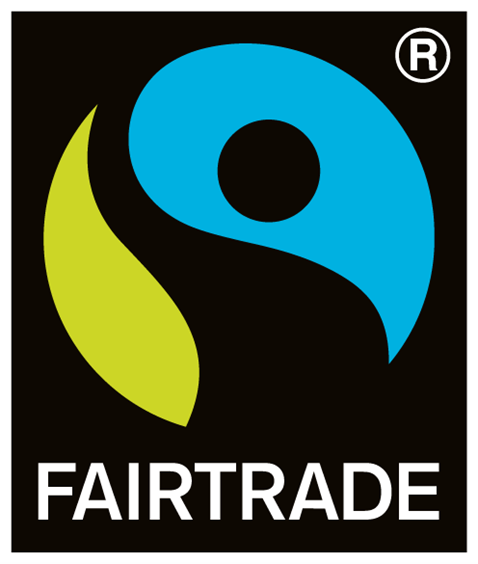 https://www.youtube.com/watch?time_continue=192&v=i1_uEKH-ZBc&feature=emb_logo
Znak Fairtrade umieszczony na produkcie świadczy o tym, że:

Producenci otrzymali za swoje plony uczciwe wynagrodzenie, która chroni ich przed gwałtownymi spadkami cen na światowym rynku.
Producenci uzyskali premię Fairtrade, którą mogą przeznaczyć na rozwój działalności.
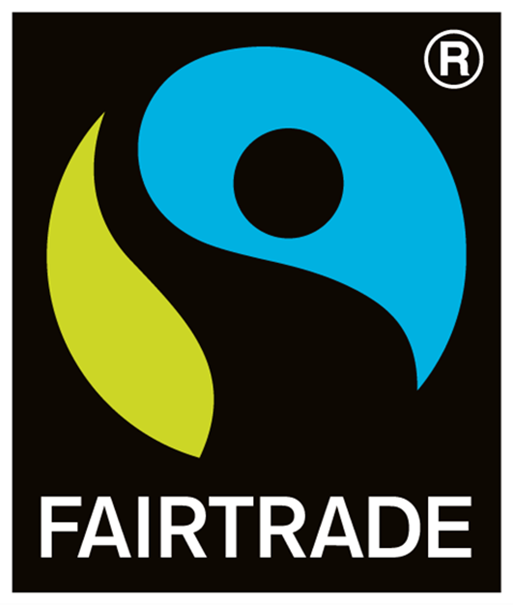 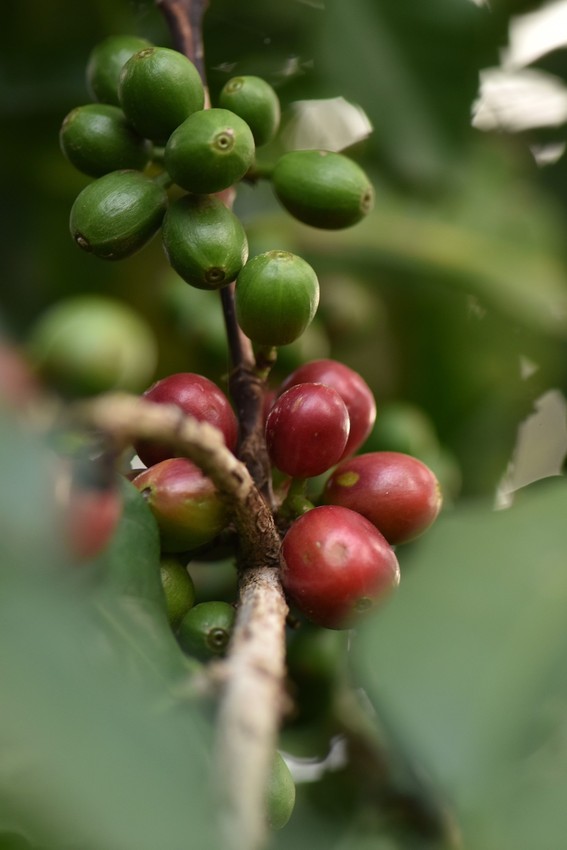 Znak Fairtrade umieszczony na produkcie świadczy o tym, że:
Pracownicy mają prawo do godnej płacy, zrzeszania się w związkach zawodowych i pracy w bezpiecznych warunkach.
Rolnicy i pracownicy, niezależnie od płci, mają możliwość otwartego wyrażania swoich opinii.

Zachęcamy do wybierania kawy ze znakiem FAIRTRADE.
Dziś rolnicy uprawiający kawę potrzebują naszego zaangażowania bardziej niż my codziennego picia kawy.
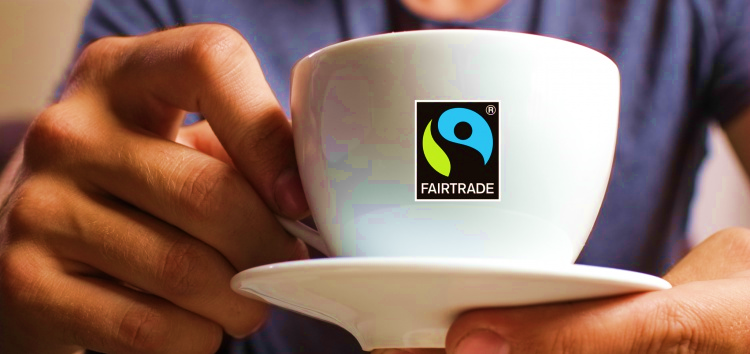 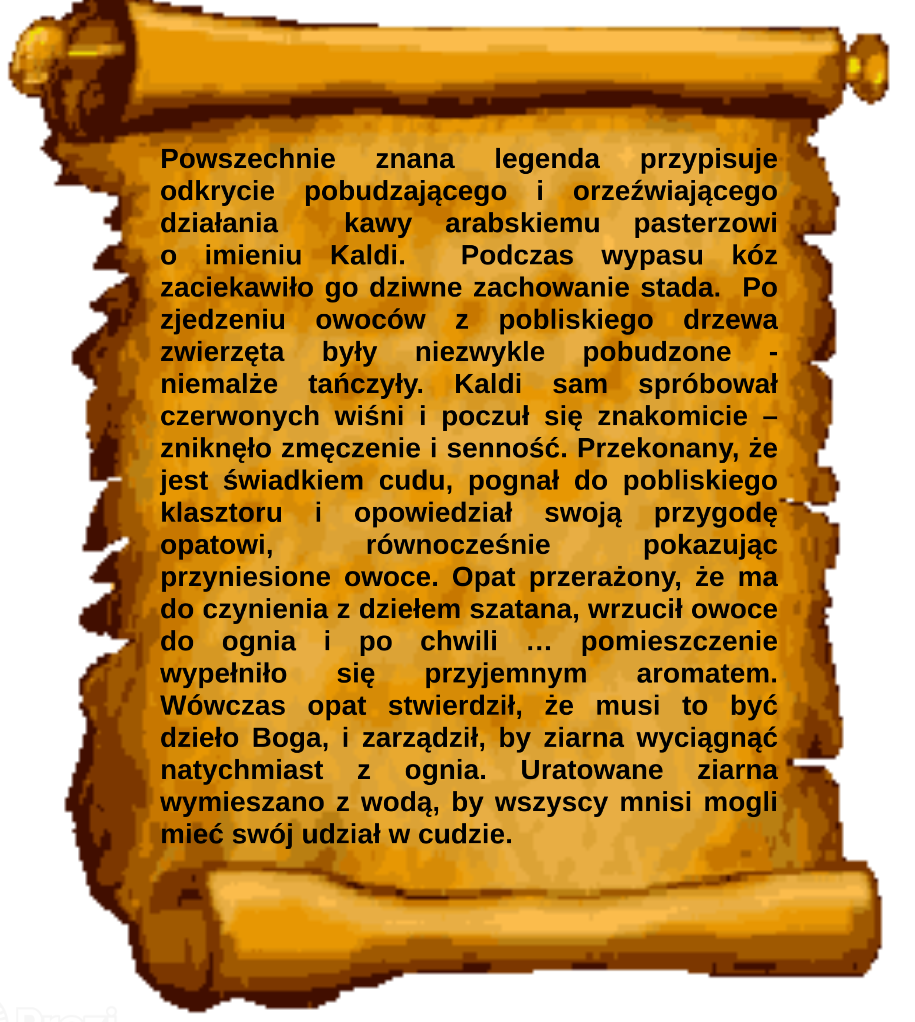 Historia każdej filiżanki kawy zaczyna się w polu…
O miano odkrywców kawy kłócą się Etiopczycy i Jemeńczycy. W dalszym ciągu za ojczyznę kawy uważa się Etiopię.

Istnieje nawet pewna legenda. Według niej w mieście Kaffa…..
Historia kawy
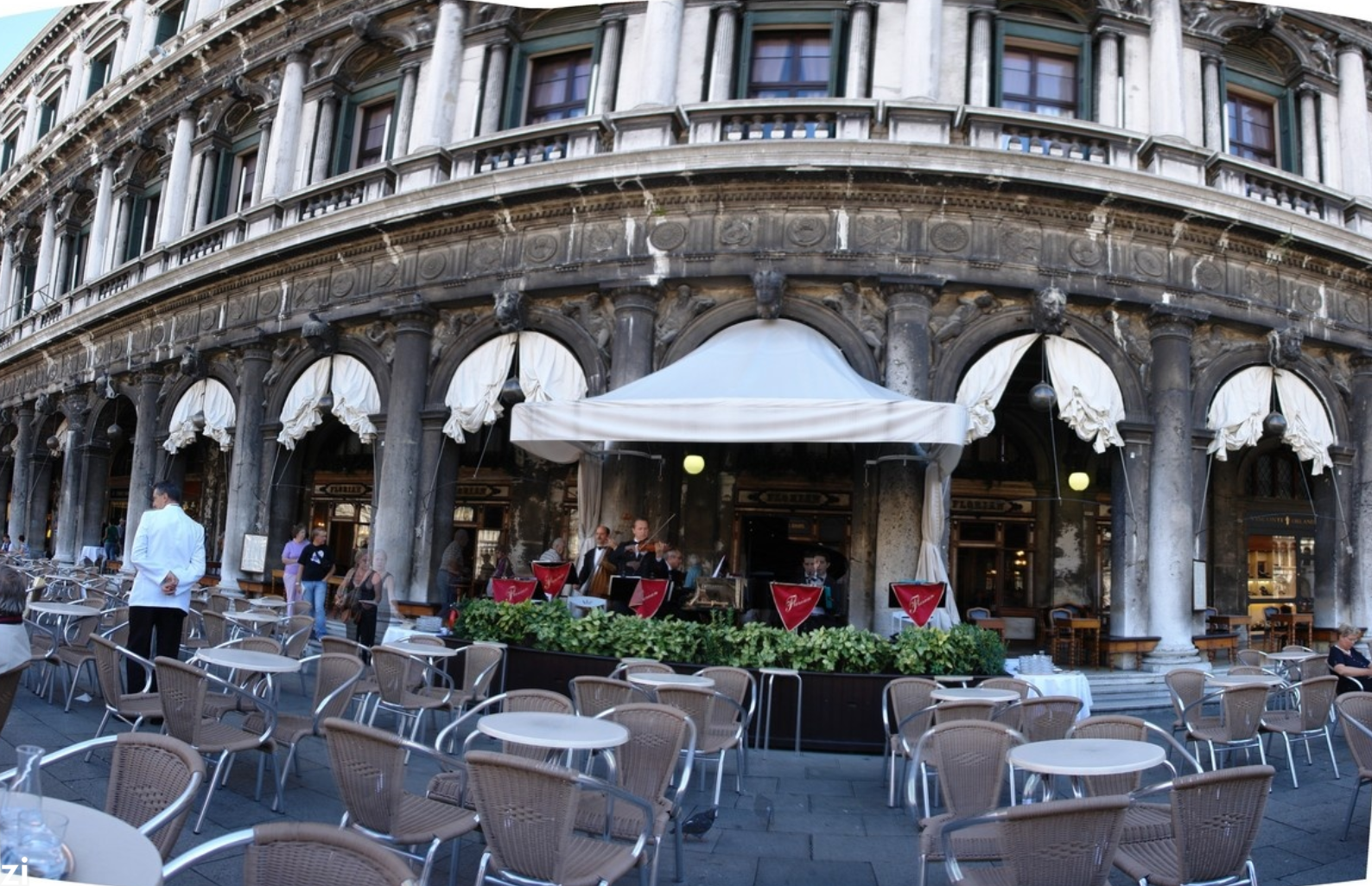 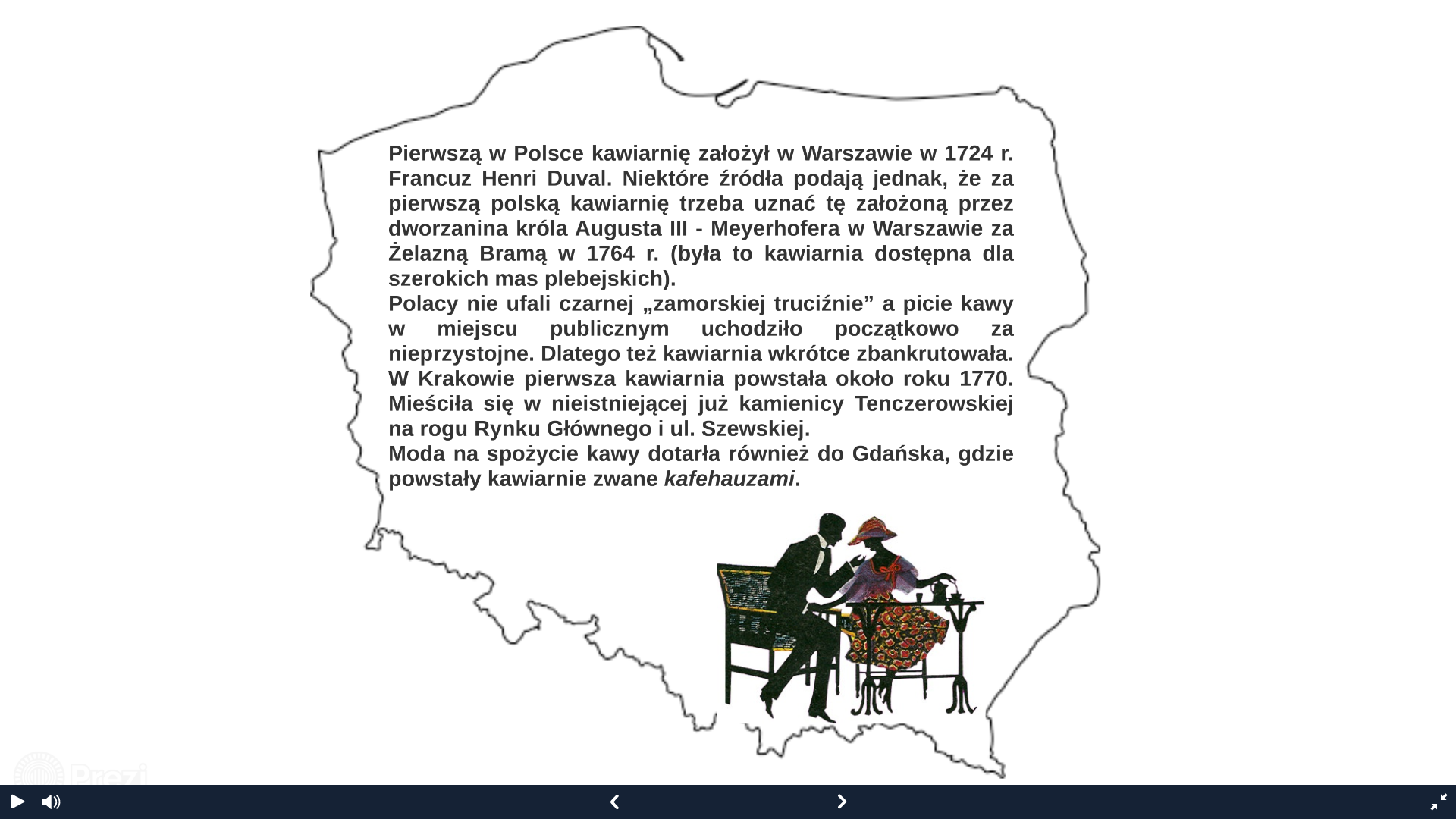 Historia kawy
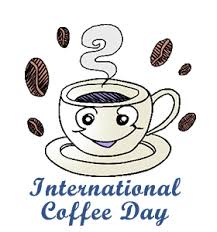 International Coffee Day
Kawę uprawia się w ponad 70 krajach na świecie, w tzw. pasie kawowym, leżącym między zwrotnikami Raka i Koziorożca. 
Panują tam warunki, w których krzewy kawowe mogą rosnąć i owocować. 
Wrażliwe kawowce najlepiej radzą sobie w temperaturze 18-20 stopni Celsjusza i 75%-85% wilgotności powietrza.
Jakie właściwości ma kawa?
pobudza
wspomaga trawienie, 
a tym samym odchudzanie
zmniejsza ból mięśni
zawiera antyoksydanty
poprawia samopoczucie
redukuje stres
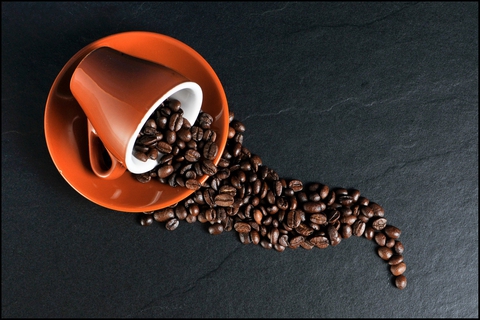 Jak wybrać ulubioną kawę?
Mamy dwa główne rodzaje kawy. 
							To arabica i robusta.
 Arabica charakteryzuje się łagodniejszym smakiem. Robusta jest ostrzejsza i zawiera więcej kofeiny. Robusta najczęściej jest tańsza. 
Kawosze zwracają także uwagę na kraj pochodzenia kawy, sposób pozyskiwania ziaren i stopień wypalenia.
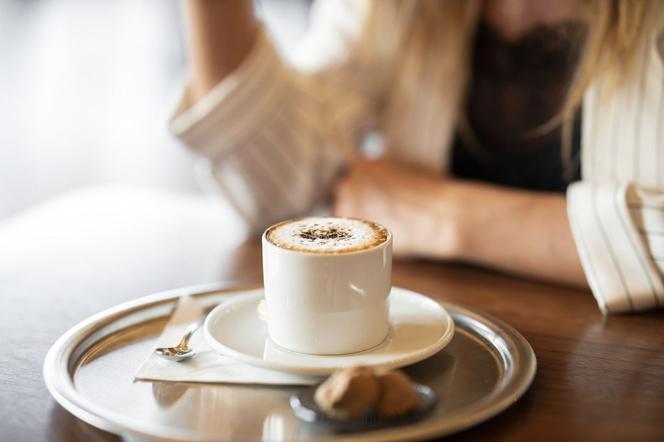 Rodzaje kaw
Espresso - mała czarna na pobudzenie
Ristretto - espresso o podwójnej mocy
Caffe lungo - espresso przygotowane z większą ilością wody. Zwykle espresso zaparza się w ciągu 20–30 sekund z 25–30 mililitrów wody. Caffè lungo jest parzona nawet do 1 minuty z 50–60 mililitrów wody. „Lungo” oznacza „długi”, w wolnym tłumaczeniu, więc „caffè lungo” to „rozciągnięte espresso”.
Americano - espresso z większą ilością wody
Cappuccino - napój na bazie espresso i spienionego mleka
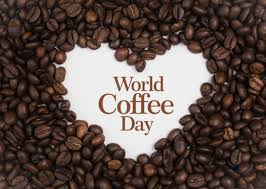 Rodzaje kaw
Caffe Latte - espresso z gorącym mlekiem i puszystą mleczną pianką
Latte Macchiato - podobne do latte, ale kolejność dodawania składników jest inna, latte macchiato jest trzywarstwowe
Mokka (mocha) - espresso, gorące mleko, gęsta czekolada i bita śmietana z posypką
Irish coffee - serwowana z whisky
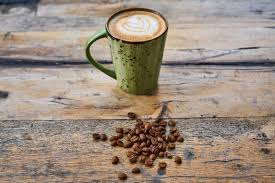 International Coffee Day
Aż 83% Polaków pije kawę każdego dnia, a 52% nie poprzestaje na jednej filiżance dziennie. 
Statystyczny Polak spożywa około 3 kilogramów kawy rocznie. 
Kawa to drugi po ropie naftowej najbardziej pożądany surowiec na świecie. 
Wartość światowego rynku kawy wciąż rośnie, a analitycy wyceniają go na ponad 200 miliardów dolarów.
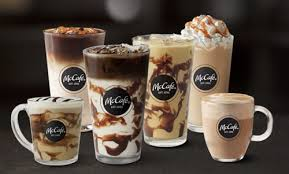 Dziękujemy za uwagę
Coffee time…………..
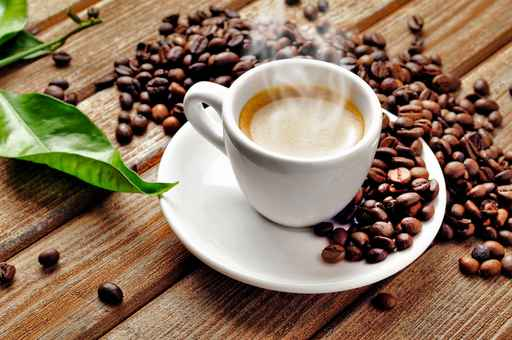